Geschlechtsaspekte bei pharmakologische Grundlagen
Pharmakologische Grundlagen
Gliederung			

Geschlechtsspezifische Aspekte

Arzneimittelversorgung
1.1 Allgemein
1.2 Psychopharmaka
1.3 Selbstmedikation

Pharmakokinetik

Pharmakodynamik

Aktuelle Situation

Literatur
Geschlechtsspezifische Aspekte
Geschlechtsspezifische Unterschiede in der Arzneimitteltherapie können in vier Kategorien eingeteilt werden: 

1. Es kann das Ansprechen auf eine Therapie zwischen Männern und Frauen
unterschiedlich ausgeprägt sein, weil der Arzneistoff unterschiedlich metabolisiert wird und dadurch Wirkung oder Wirkdauer verändert wird. 

2. Die Empfindlichkeit der Zielstrukturen wie Rezeptoren oder Kanäle ist geschlechtsspezifisch unterschiedlich. 

3. Die Pathophysiologie der Erkrankung als solche ist unterschiedlich. 

4. Auf einer soziomedizinischen Ebene sind Unterschiede in der Wahrnehmung und Beschreibung von Symptomen und im Umgang mit Krankheiten zu berücksichtigen.
Arzneimittelversorgung
Allgemein
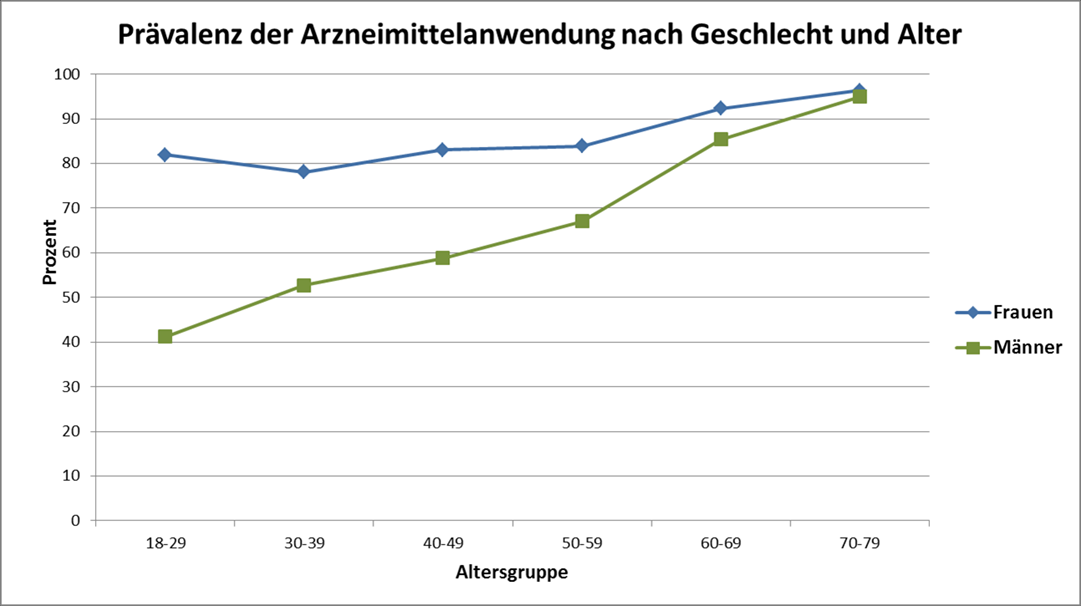 Grafik 1. Prävalenz der Arzneimittelanwendung nach Geschlecht und Alter. [Quelle: GenderMed-Wiki (2016), nach Knopf & Grams (2013)]
Arzneimittelversorgung
Psychopharmaka
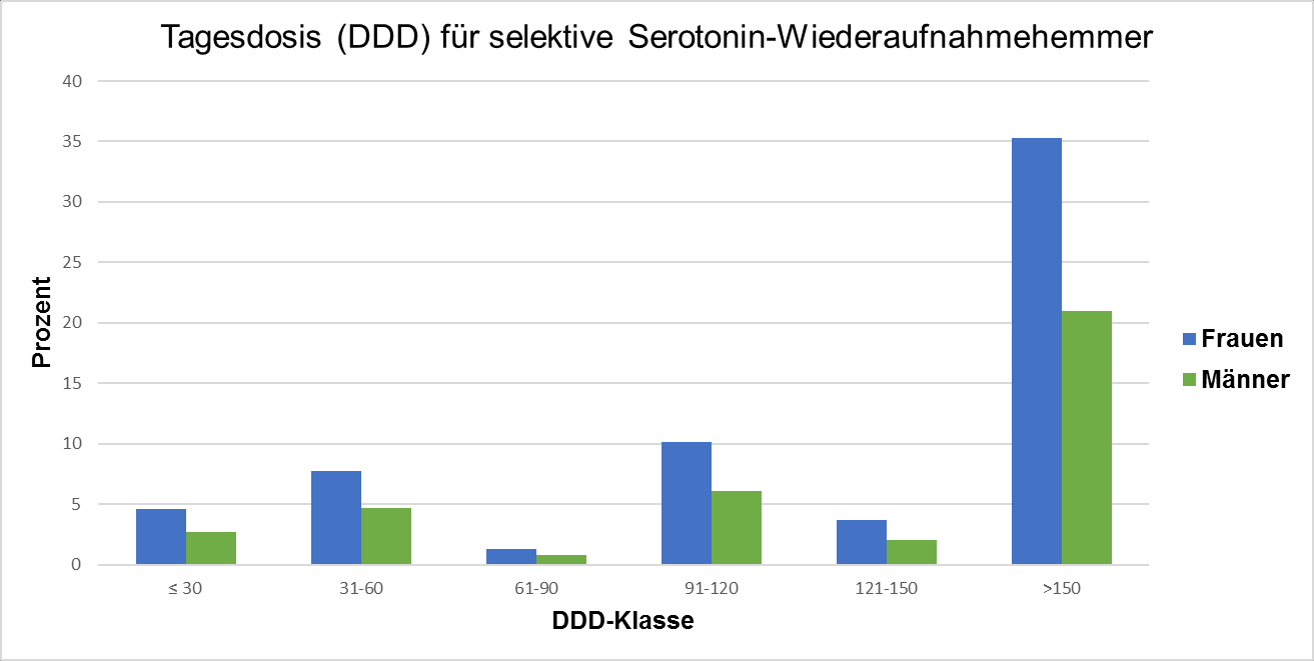 Grafik 2. Tagesdosis (DDD*)-Klassen für selektive Serotonin-Wiederaufnahmehemmer (z. B. Citalopram, Fluoxetin, Sertralin, etc.) unterteilt nach Geschlecht [Quelle: GenderMed-Wiki (2016), nach Glaeske & Schicktanz (2012)]
* DDD = defined daily dose
Arzneimittelversorgung
Psychopharmaka
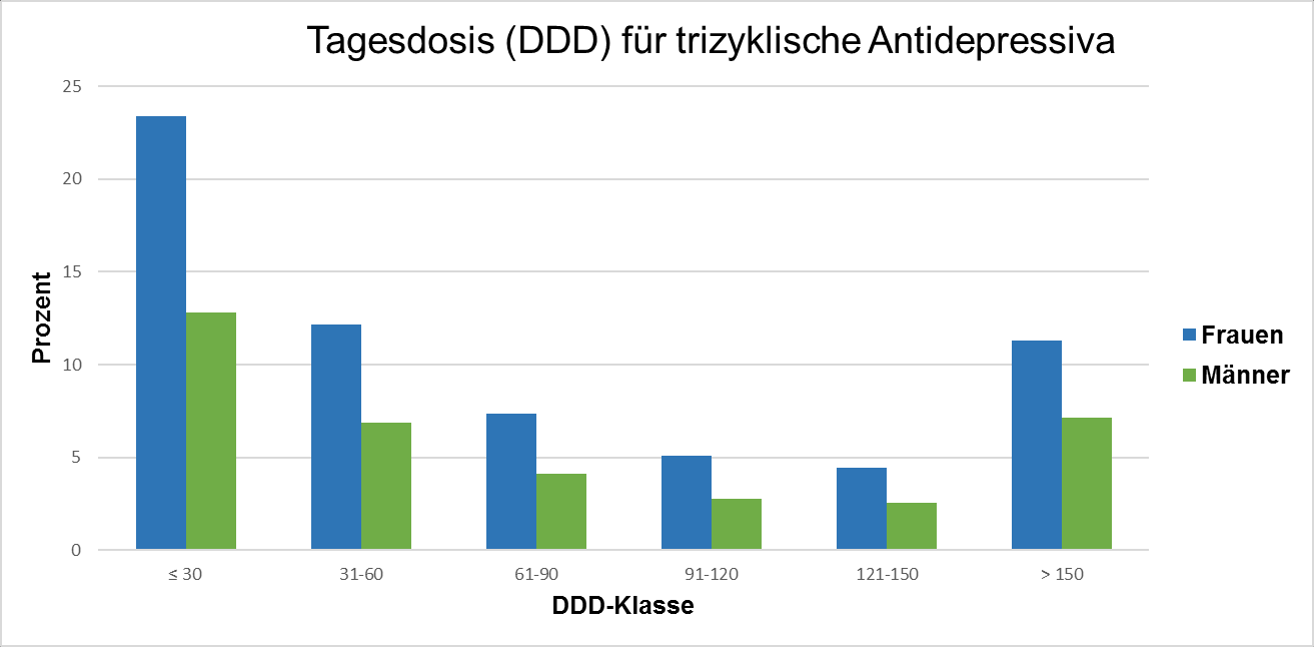 Grafik 3. Tagesdosis (DDD*)-Klassen für trizyklische Antidepressiva (z. B. Amitriptylin, Doxepin, Trimipramin, etc.) unterteilt nach Geschlecht [Quelle: GenderMed-Wiki (2016), nach Glaeske & Schicktanz (2012)]
* DDD = defined daily dose
Arzneimittelversorgung
Selbstmedikation
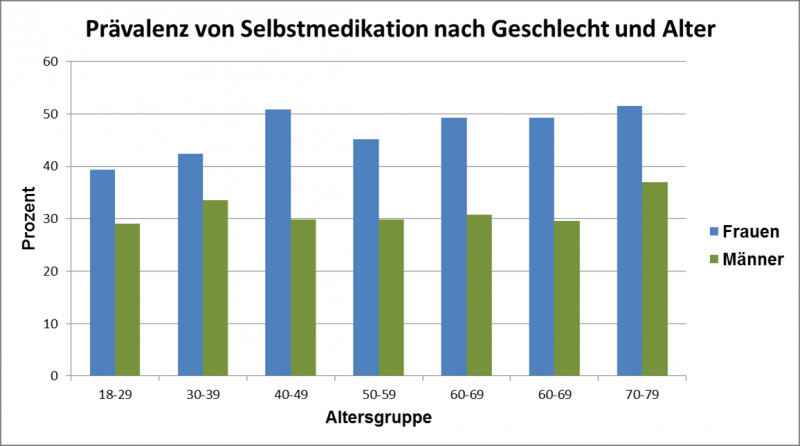 Grafik 4. Prävalenz der Selbstmedikation nach Geschlecht und Alter. [Quelle: GenderMed-Wiki (2016), nach Knopf & Grams (2013)]
Pharmakokinetik
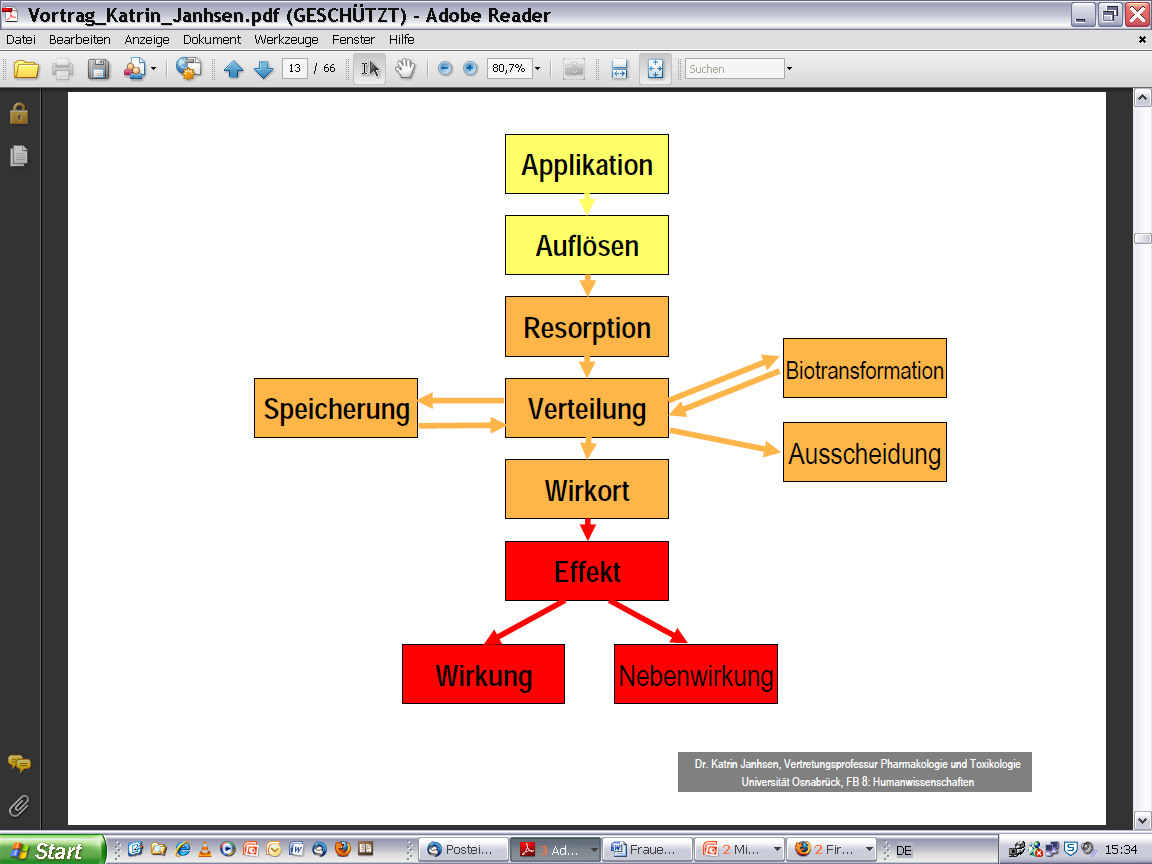 Abbildung 1. Pharmakokinetik beschreibt die Bewegung eines Arzneistoffes durch den Körper. [Quelle: Nieber, 2016]
Pharmakokinetik
Unterschiede in der Verteilung
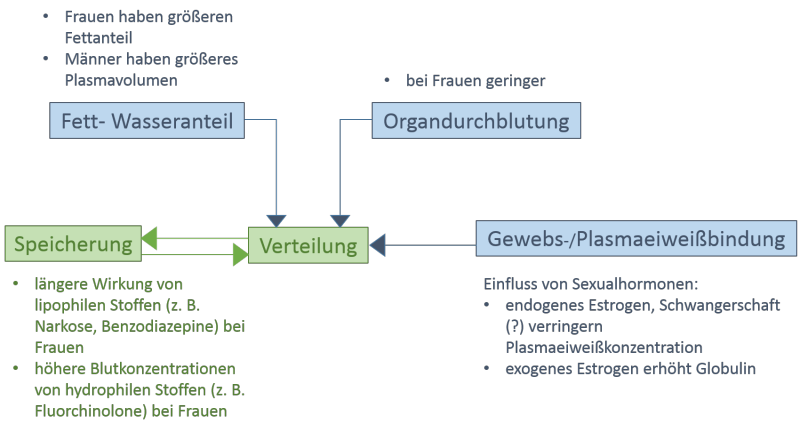 Abbildung 2. Pharmakokinetische Parameter und ihre geschlechtsspezifische 
Beeinflussung. [Quelle: GenderMed-Wiki (2016), modifiziert nach Nieber (2015)]
Pharmakokinetik
Tabelle 1. Geschlechtsspezifische Unterschiede in verschiedenen pharmakokinetischen Parametern. [Quelle: Nieber (2015), modifiziert nach Wiener (2008)]
Pharmakodynamik
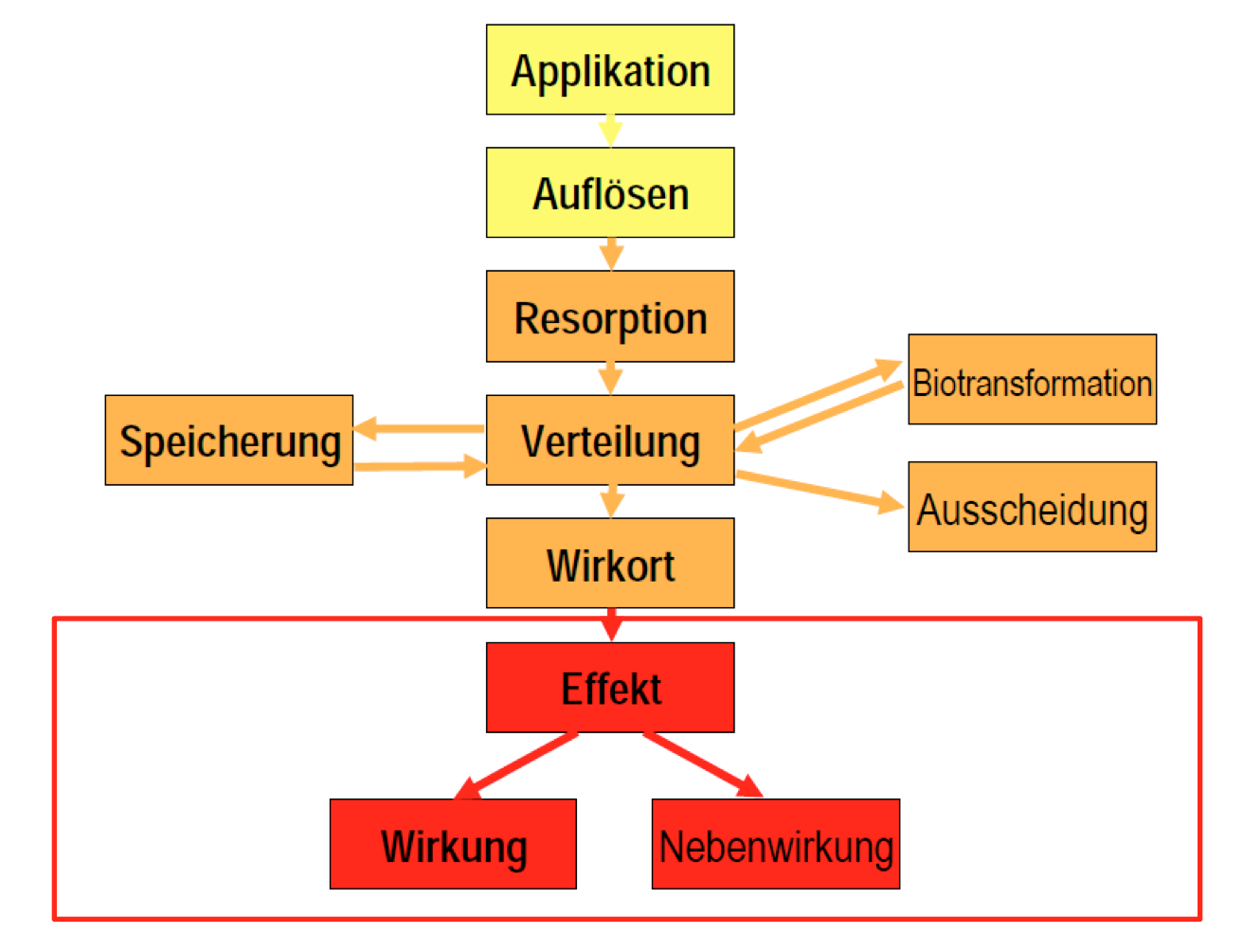 Abbildung 3. Pharmakodynamik beschreibt die Effekte 
des Arzneimittels am Zielort. [Quelle: Nieber, 2016]
Pharmakodynamik
Beispiel: Antidepressiva
Hinweise für besseres Ansprechen auf SSRI bei (prämenopausalen) Frauen

Keine Unterschiede postmenopausal

Östrogensubstitution verbessert Ansprechrate postmenopausal

Schlussfolgerung: Östrogene modulieren serotonerge Effekte!

ABER: 
Kein Einfluss von Geschlecht und Menopause auf Rückfallraten unter Venlafaxin bzw. Fluoxetin
Pharmakodynamik
Bedeutung
Die Ansprechrate ist bei  manchen Medikamenten geschlechtsspezifisch unterschiedlich.

Die Unterschiede treten auch an primär „unveränderten“ Organen auf.

Die klinische Relevanz ist häufig unklar, da viele Erkenntnisse auf retrospektiven Studien beruhen.

Gerade ältere Frauen sind gefährdet:
	- geringeres Körpergewicht
	- wahrscheinlich höhere Sensitivität von Ionenkanälen oder 	Abnahme der Rezeptordichte
Aktuelle Situation
Es existieren Geschlechterunterschiede bei den Wirkungen und Risiken von Arzneimitteln, Medizinprodukten und anderen Interventionen im Gesundheitswesen.

Frauen werden mittlerweile annährend repräsentativ in klinischen Studien mit Arzneimitteln eingeschlossen.

Geschlechtsspezifische Auswertungen bzw. deren Ergebnisse lassen Spielraum zur Interpretation.
Selten konkrete Angaben zur Wirksamkeit, eher zur Sicherheit
Nicht selten Angaben zu Unterschieden im Stoffwechsel


Die bisherigen Bemühungen zur Sensibilisierung zu dem Thema waren erfolgreich…und sollten fortgeführt werden.
Risiken im Medikationsmanagement lassen sich durch einen stärkeren geschlechtsspezifischen Fokus minimieren!
Literatur
Glaeske G, Schicktanz Ch. (Hgs.) BARMER GEK Arzneimittelreport 2012. 
Schriftenreihe zur Gesundheitsanalyse, Band 14, Asgard Verlangsservice GmbH Siegburg, 2012.

Knopf, H., & Grams, D. (2013). Arzneimittelanwendung von Erwachsenen in 
Deutschland. Bundesgesundheitsblatt-Gesundheitsforschung-Gesundheitsschutz, 56(5-6), 868-877.

Nieber, K. Mann ist nicht gleich Frau. Geschlechtsspezifische Unterschiede in 
der Pharmakotherapie. Deutsche ApothekerZeitung (DAZ), 2015.

Vermeiden, M.; van den Broek, W W; Mulder, P G H; Birkenhäger, T. K. (2010): 
Influence of gender and menopausal status on antidepressant treatment response in depressed inpatients. In: Journal of psychopharmacology (Oxford, England) 24 (4), S. 497–502. 

Wiener, H. (2008). Pharmakokinetische und pharmakodynamische Unterschiede 
zwischen den Geschlechtern. Journal für Hypertonie-Austrian Journal of Hypertension, 12(2), 22-25.